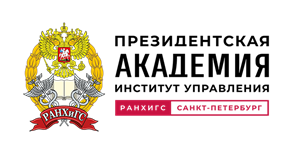 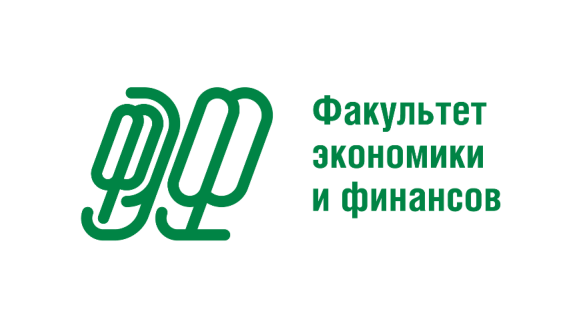 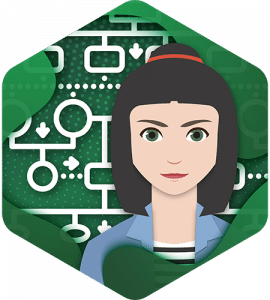 Группа научных специальностей: 5.2.
ИНФОРМАЦИОННЫЕ ТЕХНОЛОГИИ И ТЕЛЕКОММУНИКАЦИИ
Научная специальность: 2.3.4.
«Управление в организационных системах»
Уровень: Аспирантура
Предназначение программы
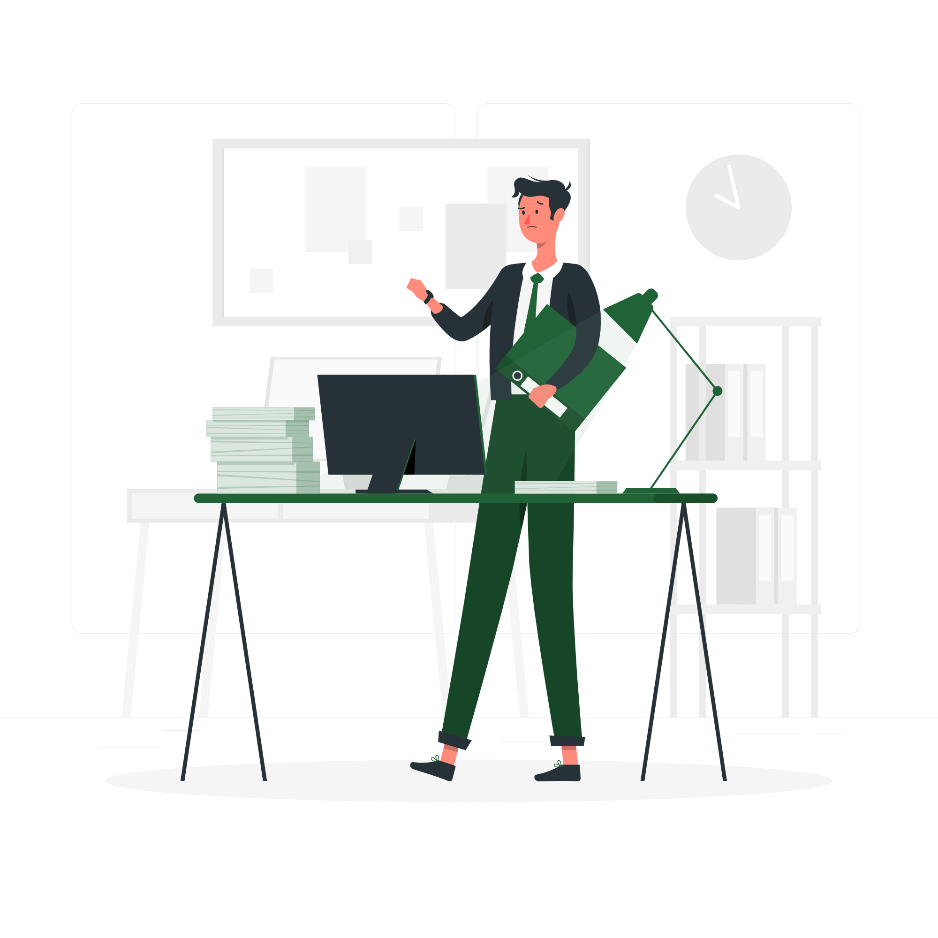 Программа предназначена для подготовки аспирантов в области руководства и управления сложными социально-экономическими системами и процессами с использованием информационно-коммуникационных технологий. Программа основана на изучении экосистемы информационной инфраструктуры, современных практик руководства и управления сложными системами, предоставления информационных услуг и создания их ценности.

Программа направлена на подготовку аспирантов к защите научно-квалификационной работы на соискание ученой степени кандидата наук по научной специальности 2.3.4.«Управление в организационных системах».
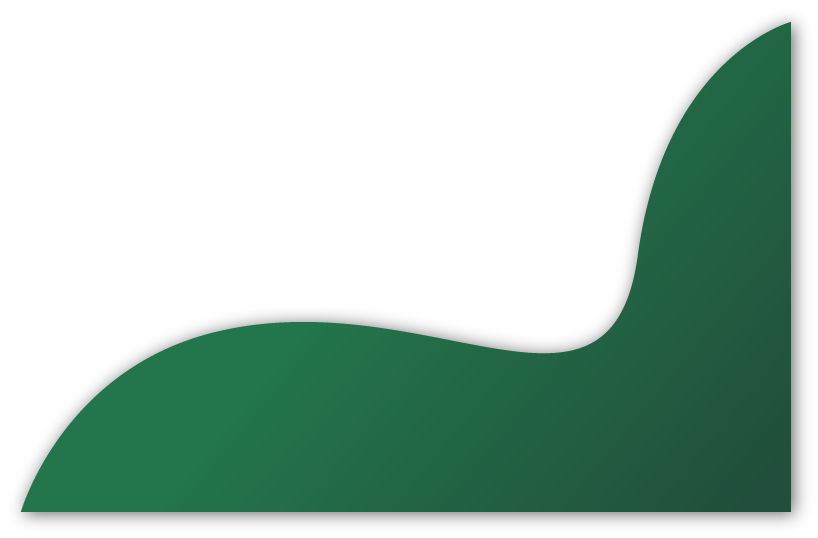 Преимущества программы
Программа направлена на подготовку специалистов для цифровой трансформации российской экономики, менеджеров в ИТ-отрасли   
в условиях острого дефицита ИТ-специалистах;

Программа носит инновационный характер. В ней рассматриваются 
вопросы руководства и управления информационно-коммуникационными технологиями и информационными системами на основе анализа и гармонизации существующих стандартов и ведущих практик в области ИТ.

Обучение в основном проводится в компьютерных классах с использованием программных приложений Anaconda navigator, Rstudio, IBM SPSS, Power BI, QlikView, Bizagi, 1C, Business studio, ELMA, Base Group Labs, AnyLogic, языков программирования Python, R, SQL, C# и др. 

Занятия проводят ведущие специалисты, имеющие опыт руководства и управления информационными системами и технологиями.
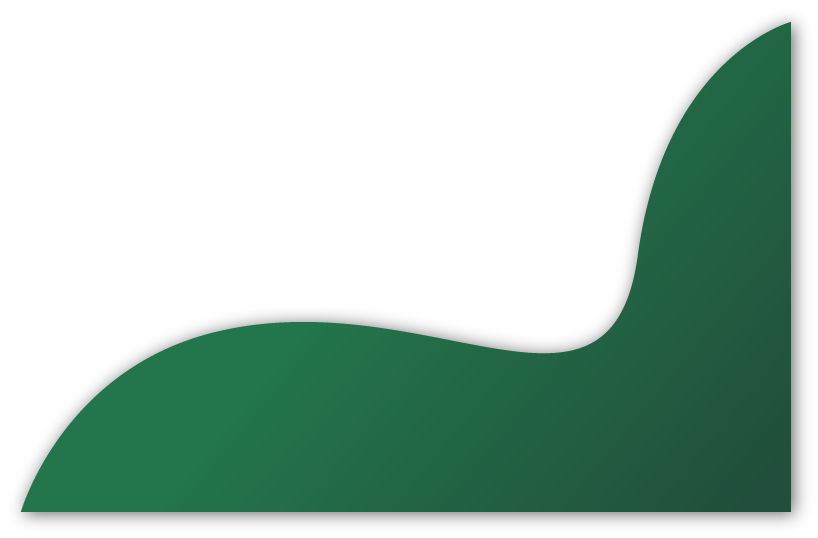 Сферы будущей 
профессиональной деятельности
Сферами будущей профессиональной деятельности являются:
научно-исследовательская деятельность в области функционирования вычислительных машин, комплексов, компьютерных сетей, создания элементов и устройств вычислительной техники на новых физических и технических принципах, методов обработки и накопления информации, алгоритмов, программ, языков программирования и человеко-машинных интерфейсов, разработки новых математических методов и средств поддержки интеллектуальной обработки данных, разработки информационных и автоматизированных систем проектирования и управления в приложении к различным предметным областям,
Информационного менеджмента и управления;

преподавательская деятельность по образовательным программам высшего образования.
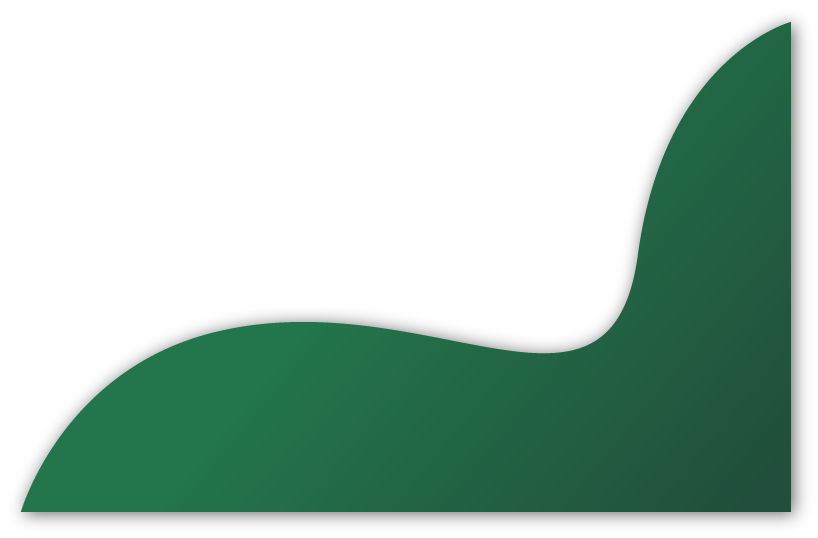 Типы задач будущей 
профессиональной деятельности
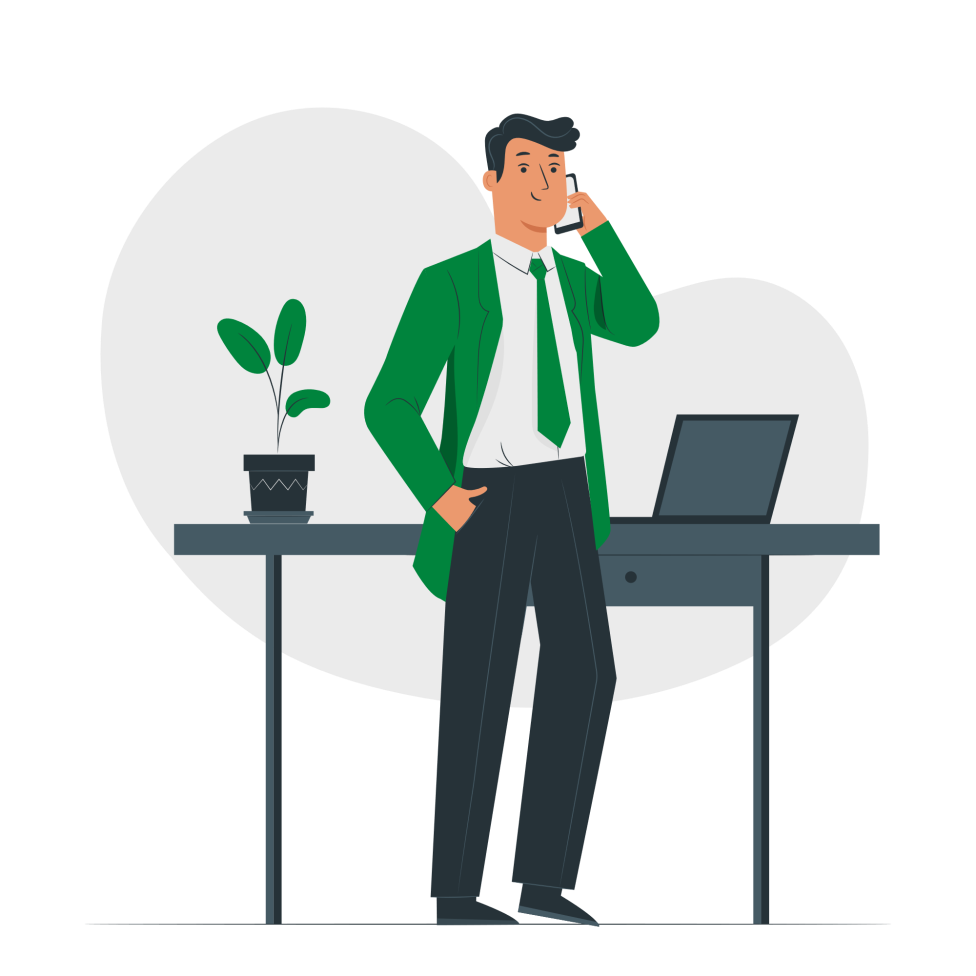 Обучающиеся по программе готовятся 
к решению задач профессиональной 
деятельности следующих типов:
Научно-исследовательский;
Организационно-управленческий;
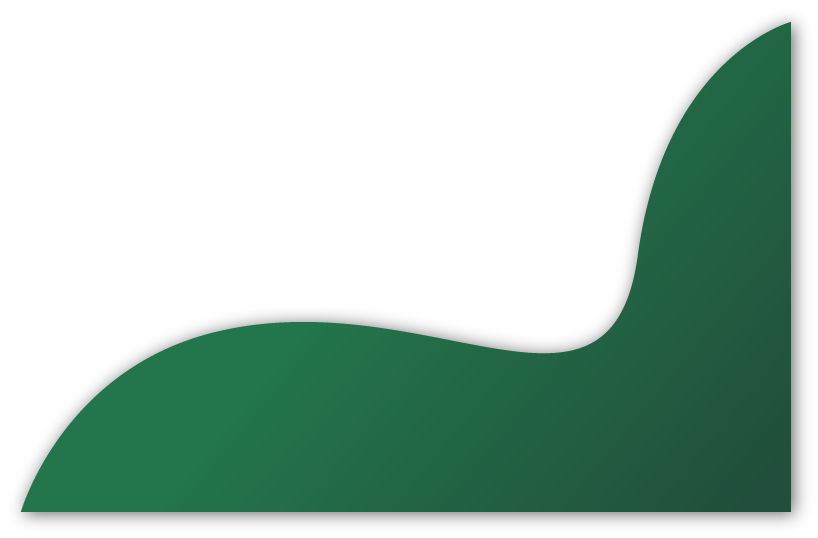 Аналитический;
Проектный.
Формируемые компетенции
Владеть способностью формализовать, выполнять математические постановки и решать задачи системного анализа сложных социально-экономических процессов и организационных систем;

Владеть способностью использовать методы и алгоритмы прогнозирования и оценки эффективности и качества организационных систем;

Владеть методами и алгоритмами решения задач управления и принятия решений в организационных системах;

Владеть современными программными средствами моделирования, обработки и результатов экспериментов, в том числе машинных экспериментов;

Владеть организацией применения информационных технологий при решении задач управления организационными системами, проектированием и разработкой их математического и программного обеспечения;

Владеть способностью проводить макроэкономические исследования, формулировать и решать задачи макроэкономического анализа.
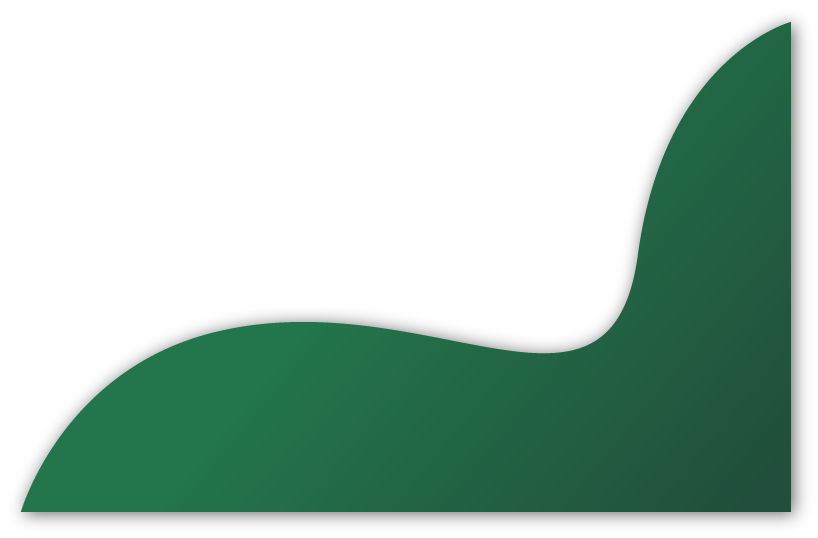 Должности, на которые может претендовать выпускник
Руководитель подразделений (служб) компьютерного обеспечения;

Разработчик и аналитик компьютерных систем;

Начальник отдела автоматизации; 

Начальник отдела информатизации; 

Начальник отдела (лаборатории) по защите информации;

Руководитель проектов;

Ведущий системный аналитик; 

Ведущий инженер-исследователя; 

Главный системный аналитик.
Топовые должности выпускников:
ИТ- директор (CIO)
Директор по цифровой трансформации (CDTO)
Директор по большим данным (CDO)
Директор по цифровой безопасноcти (CISO)
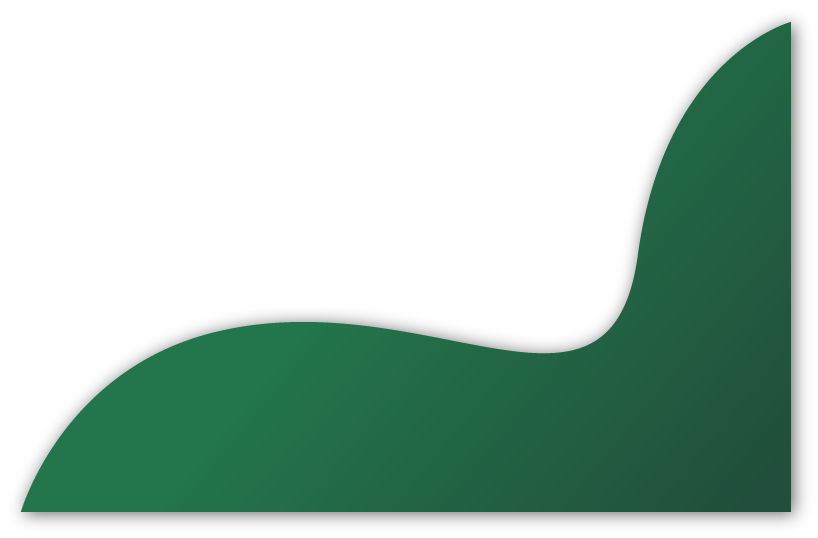 Основные дисциплины 
учебного плана
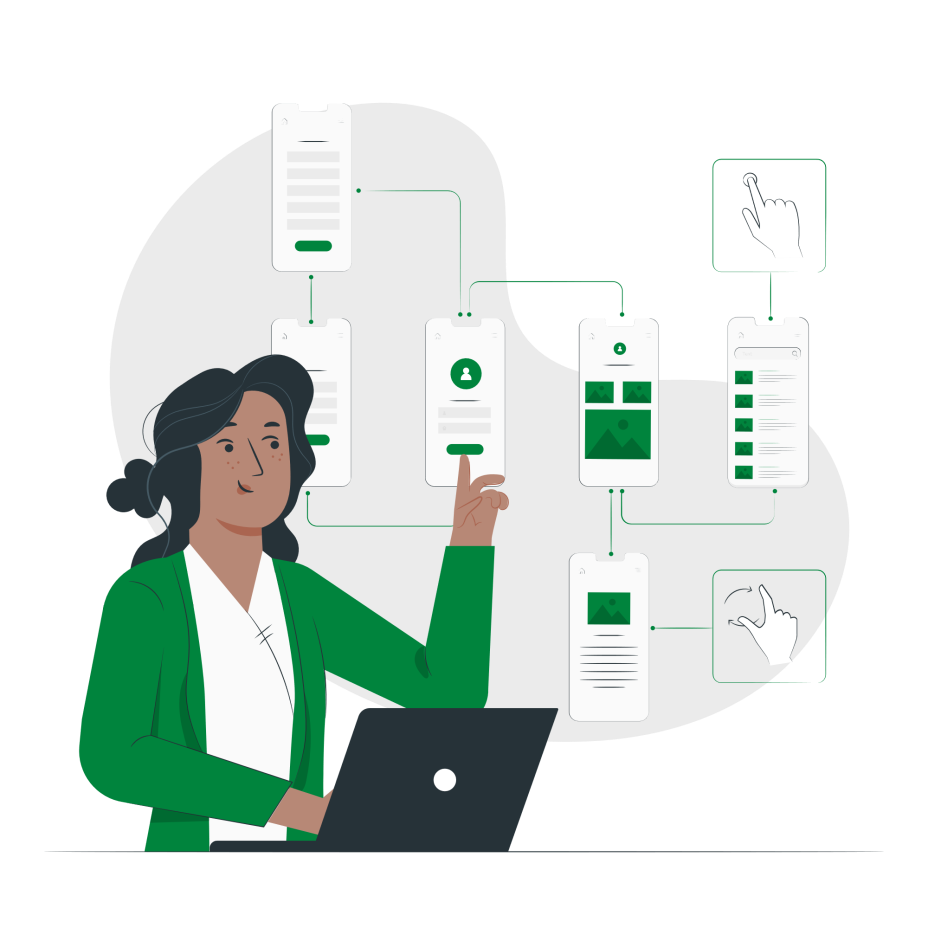 Управление в организационных системах;

Методология науки в области информационных технологий и телекоммуникаций;

История и философия науки;

Иностранный язык;

Методы и модели управления организационными системами;

Экономико-математическое моделирование организационных систем.
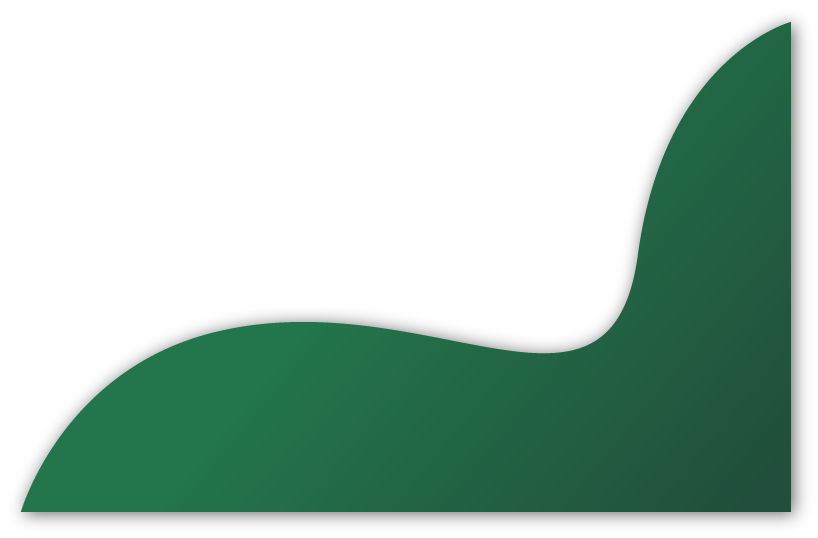 Общая характеристика 
научной специальности 2.3.4.
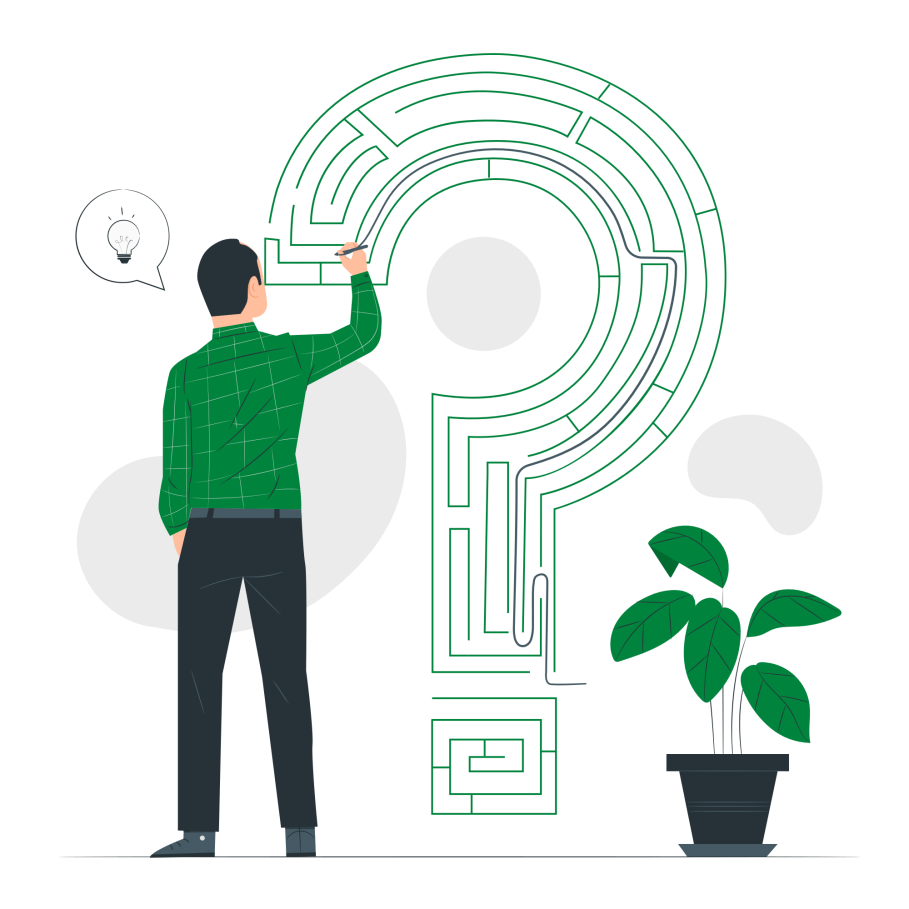 Формула научной специальности

Специальность  занимается проблемами разработки и применения методов теории управления к задачам управления в социальной и экономической сферах, включая области образования, права, обороны, здравоохранения и охраны природы, вопросы анализа, моделирования, оптимизации, совершенствования управления и механизмов принятия решений в организационных системах с целью повышения эффективности их функционирования.
Основным содержанием специальности являются теоретические и прикладные исследования системных связей и закономерностей функционирования и развития объектов и процессов в экономике и обществе, ориентированные на повышение эффективности управления на основе развития и использования методов теории управления и принятия решений. 
Значение данной специальности состоит в разработке новых и совершенствовании существующих структур, механизмов и моделей управления сложными социально-экономическими системами с целью повышения эффективности и надежности их функционирования. Отличительной чертой специальности является также существенный учет человеческого фактора, что выражается в активном влиянии управляемой системы на процесс управления.
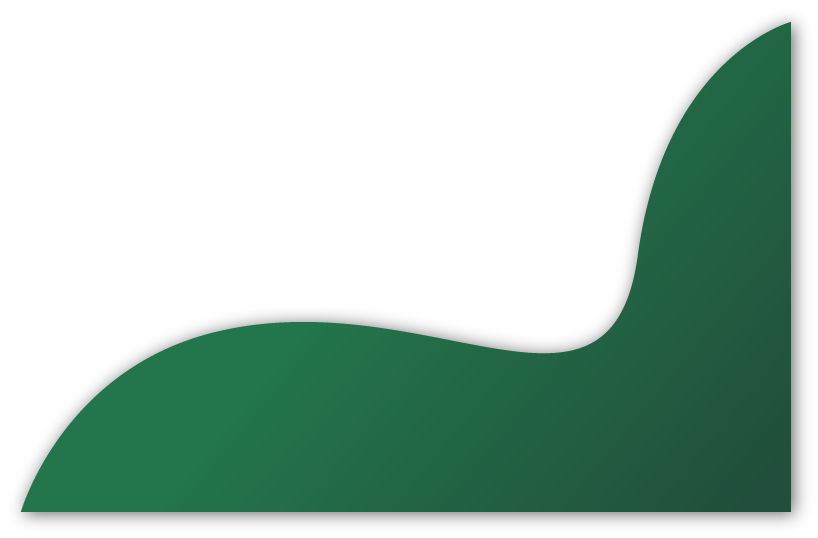 Области научных исследований специальности 2.3.4.
Разработка методов формализации, постановка задач управления, разработка методов и алгоритмов их решения в социальных и экономических системах.
Разработка моделей описания и оценок эффективности решения задач управления и принятия решений в социальных и экономических системах.
Разработка специального математического и программного обеспечения систем управления и механизмов принятия решений в социальных и экономических системах.
Разработка и совершенствование методов получения и обработки информации для задач управления социальными и экономическими системами.
Разработка методов и алгоритмов интеллектуальной поддержки принятия управленческих решений в экономических и социальных системах.
Разработка методов и алгоритмов прогнозирования оценок эффективности, и качества организационных систем.
Разработка новых информационных технологий в решении задач управления и принятия решений в социальных и экономических системах.
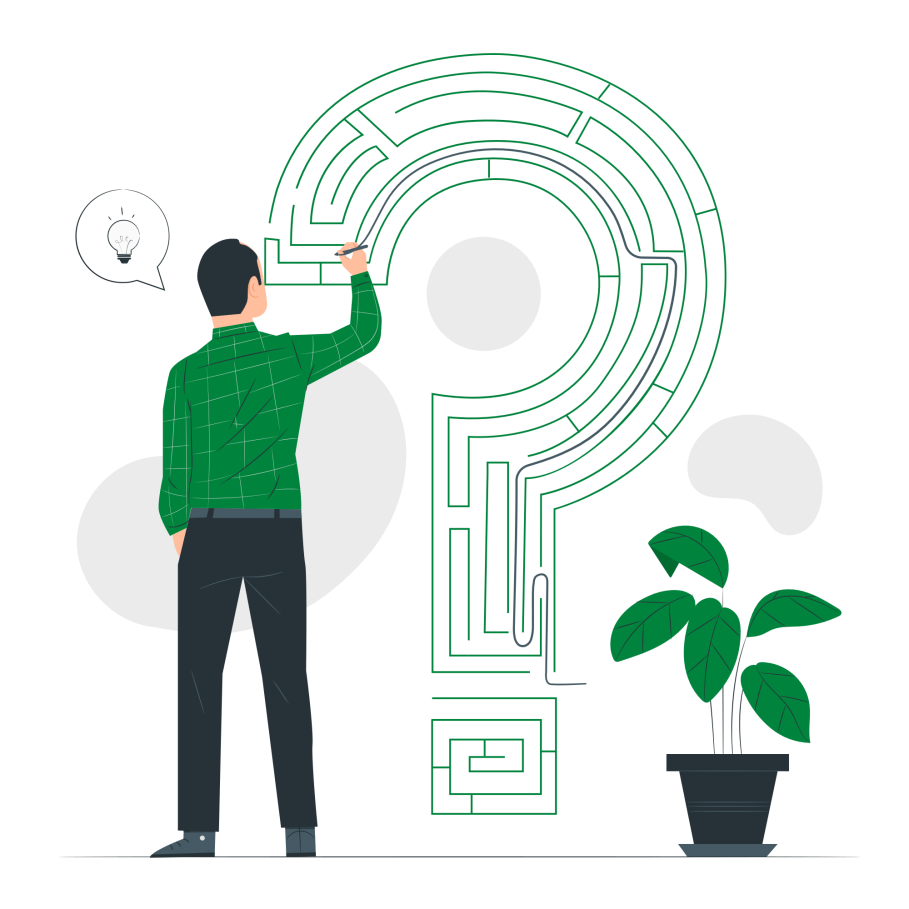 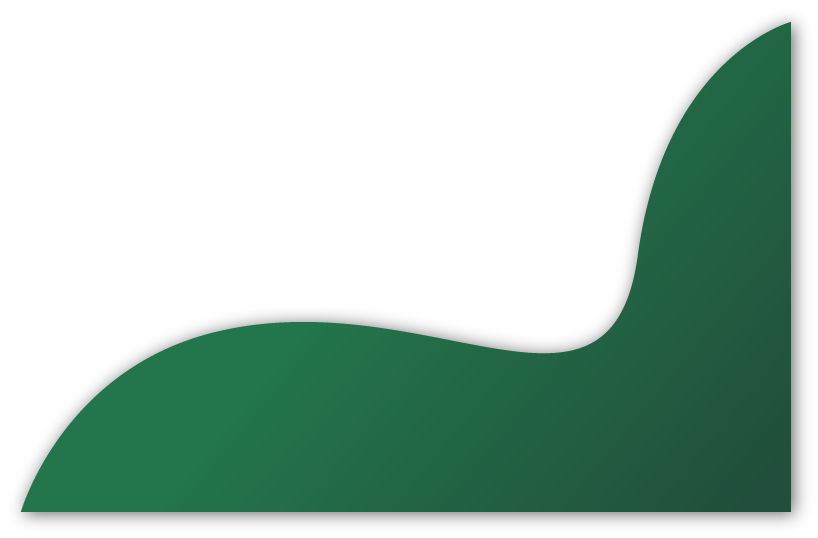 Зарплата выпускника 
(по всем ИТ-специальностям) сareer.habr.com/salaries
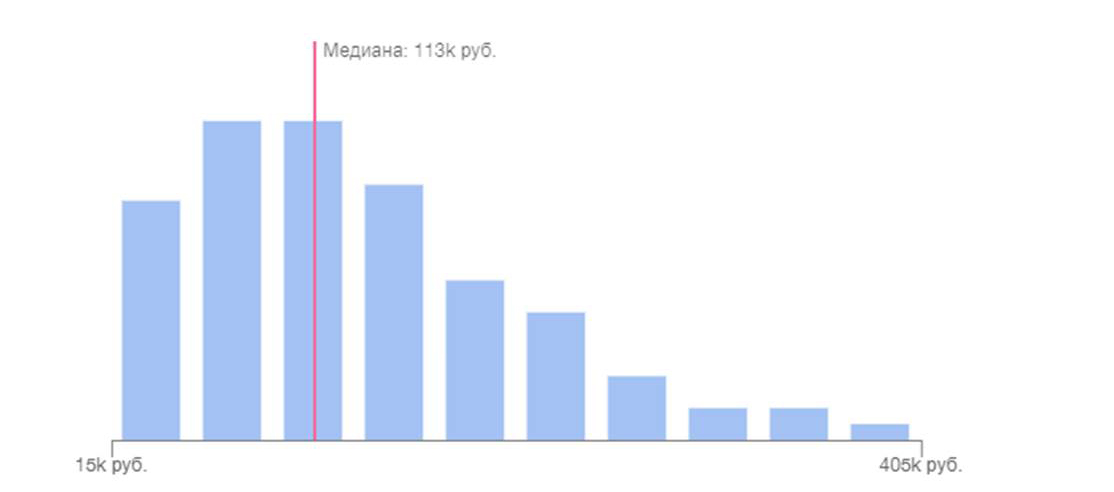 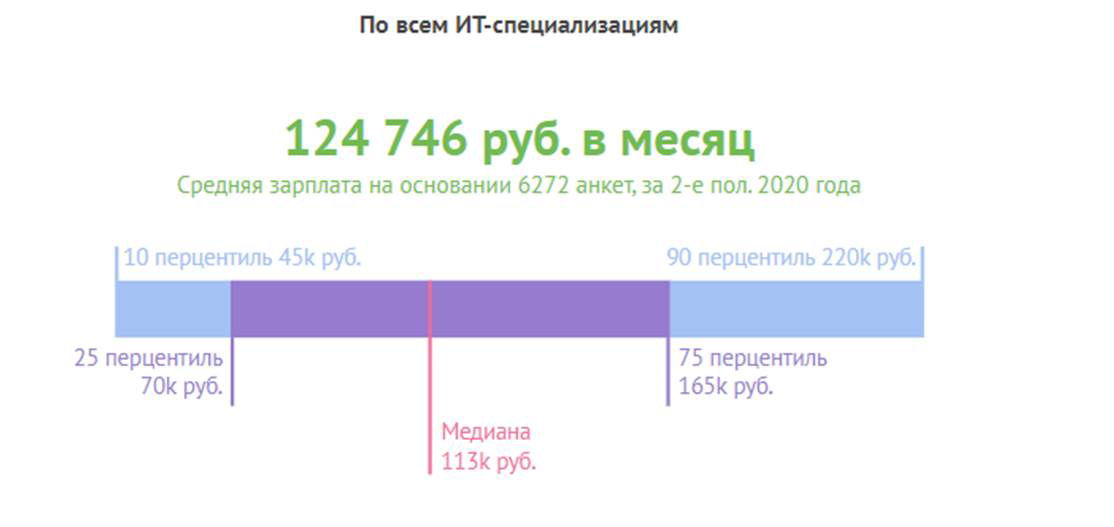 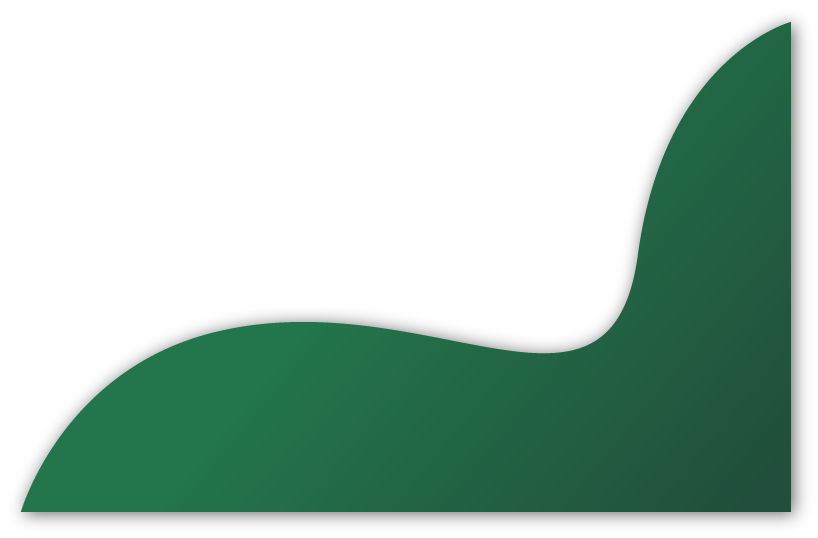 Информация о поступлении 
в 2023 году
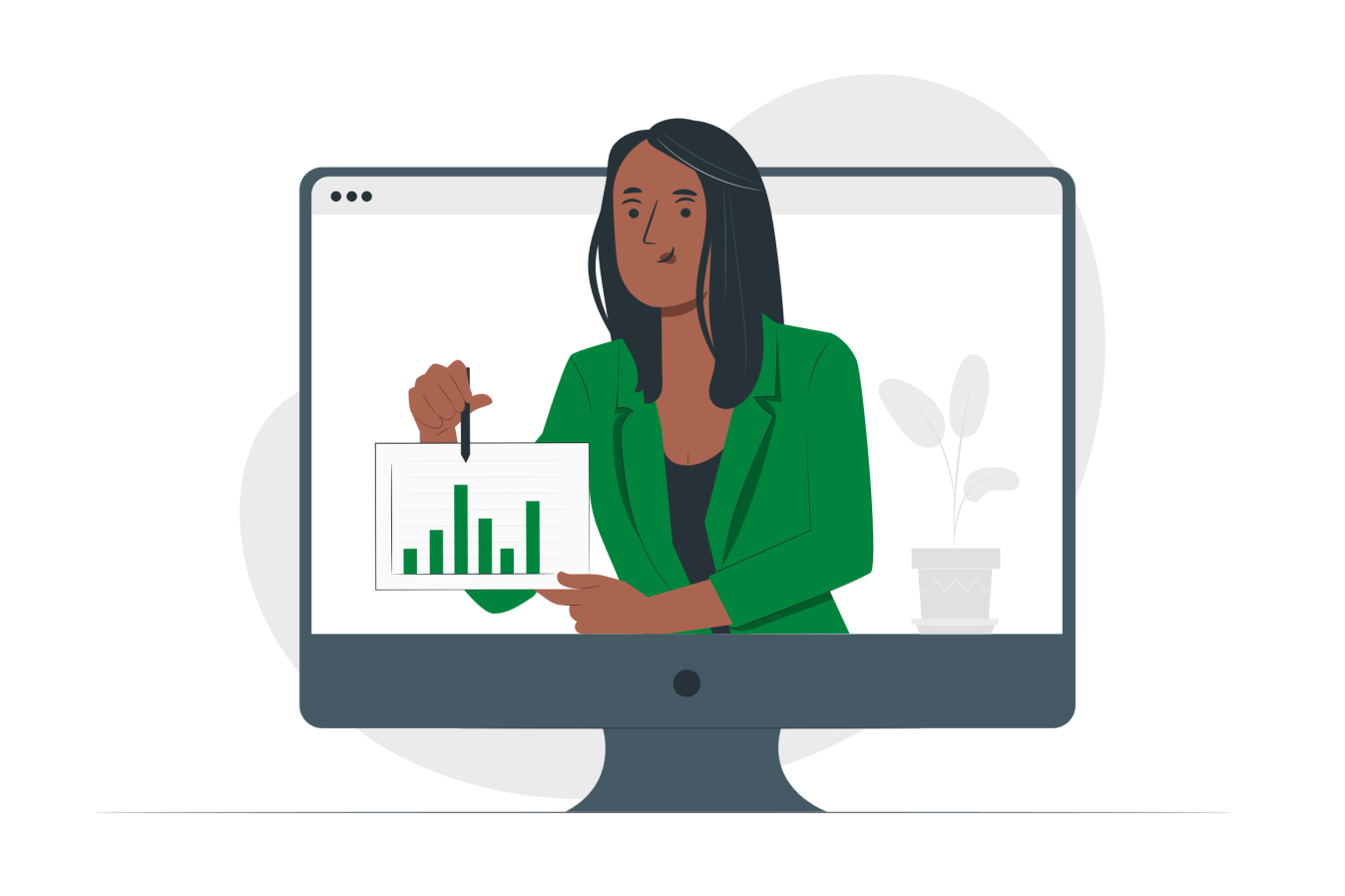 Очная форма:
Срок обучения —    3 года

Места по договору —    2

Бюджетные места —      0

Стоимость обучения за один семестр —   163 000 ₽
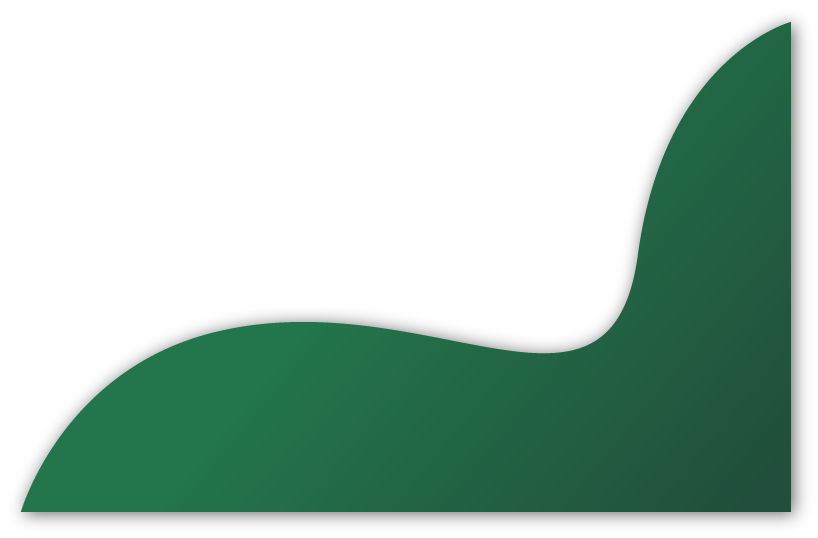 Контакты
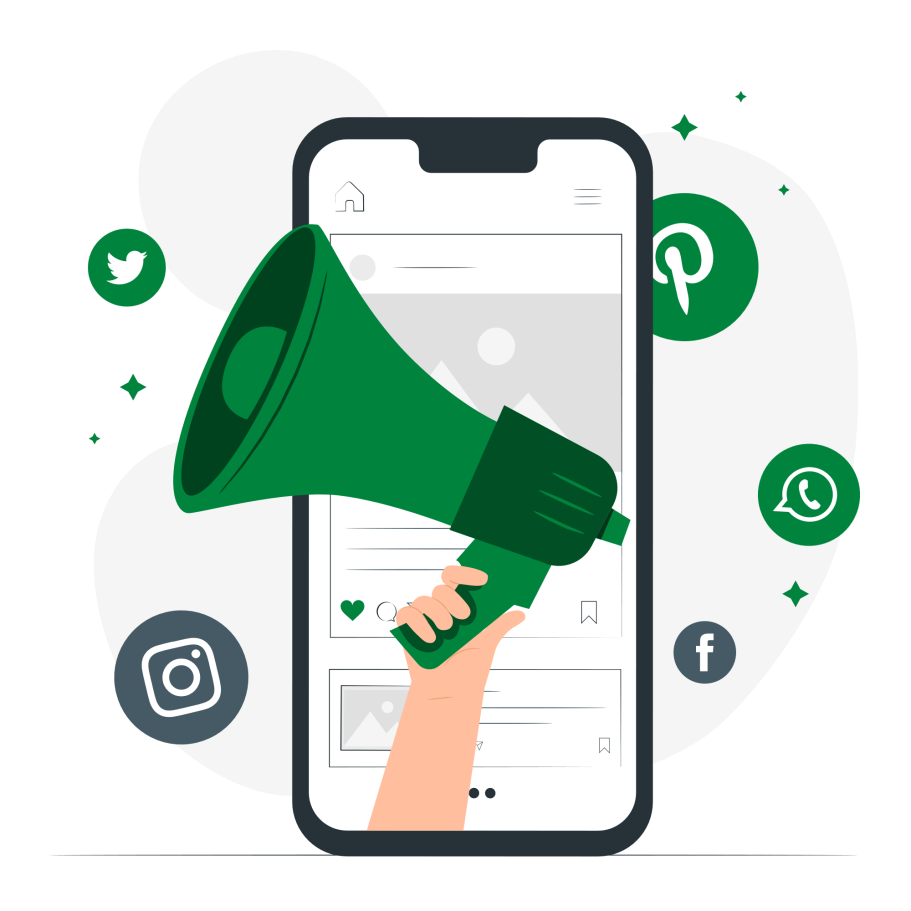 Email: fef-sziu@ranepa.ru

Группа ВК: vk.com/sziufef ; vk.com/ranepabi

Адрес: СПб., ул. Днепропетровская, д. 8

Телефон: +7 (812) 335-94-63
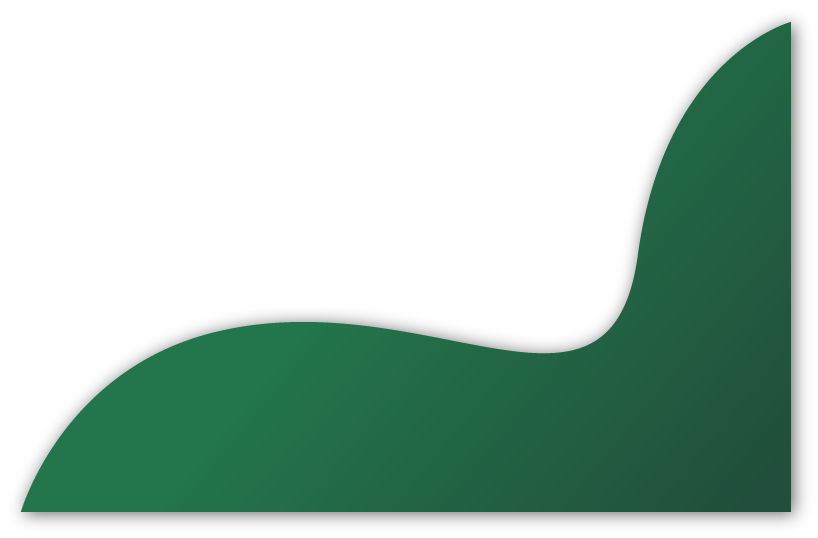 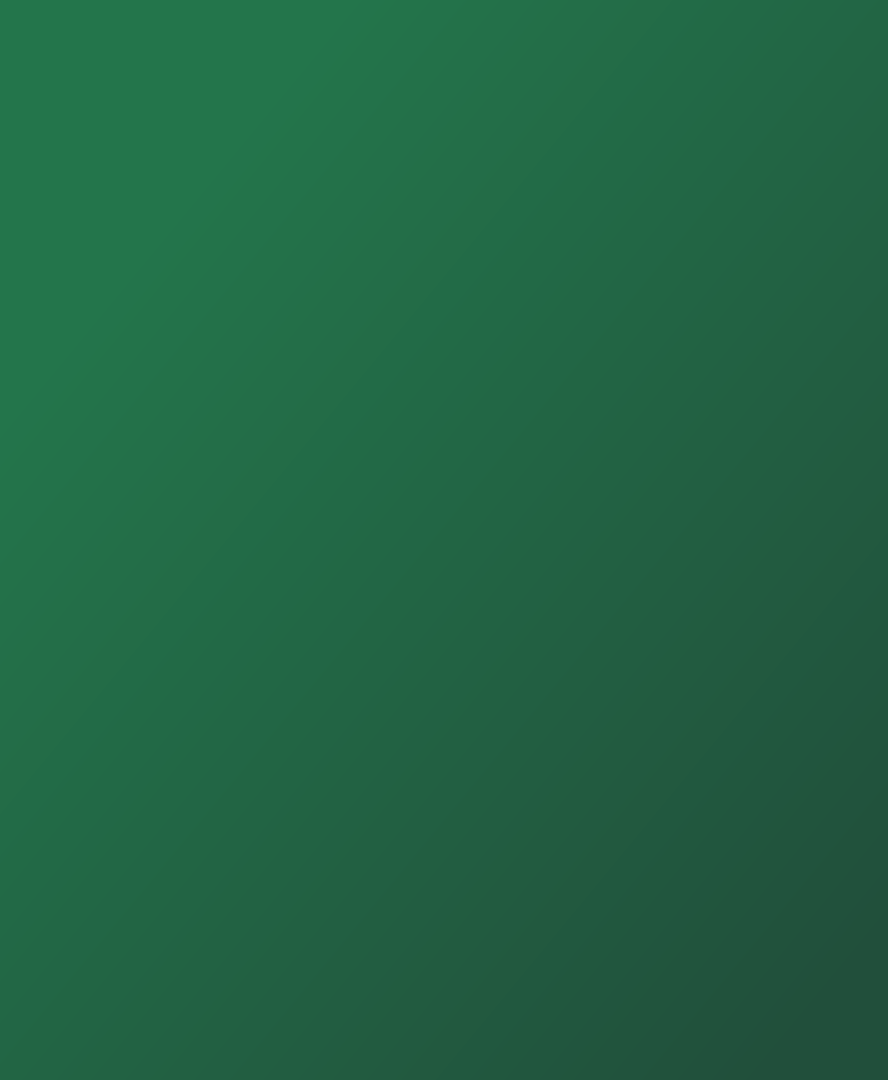 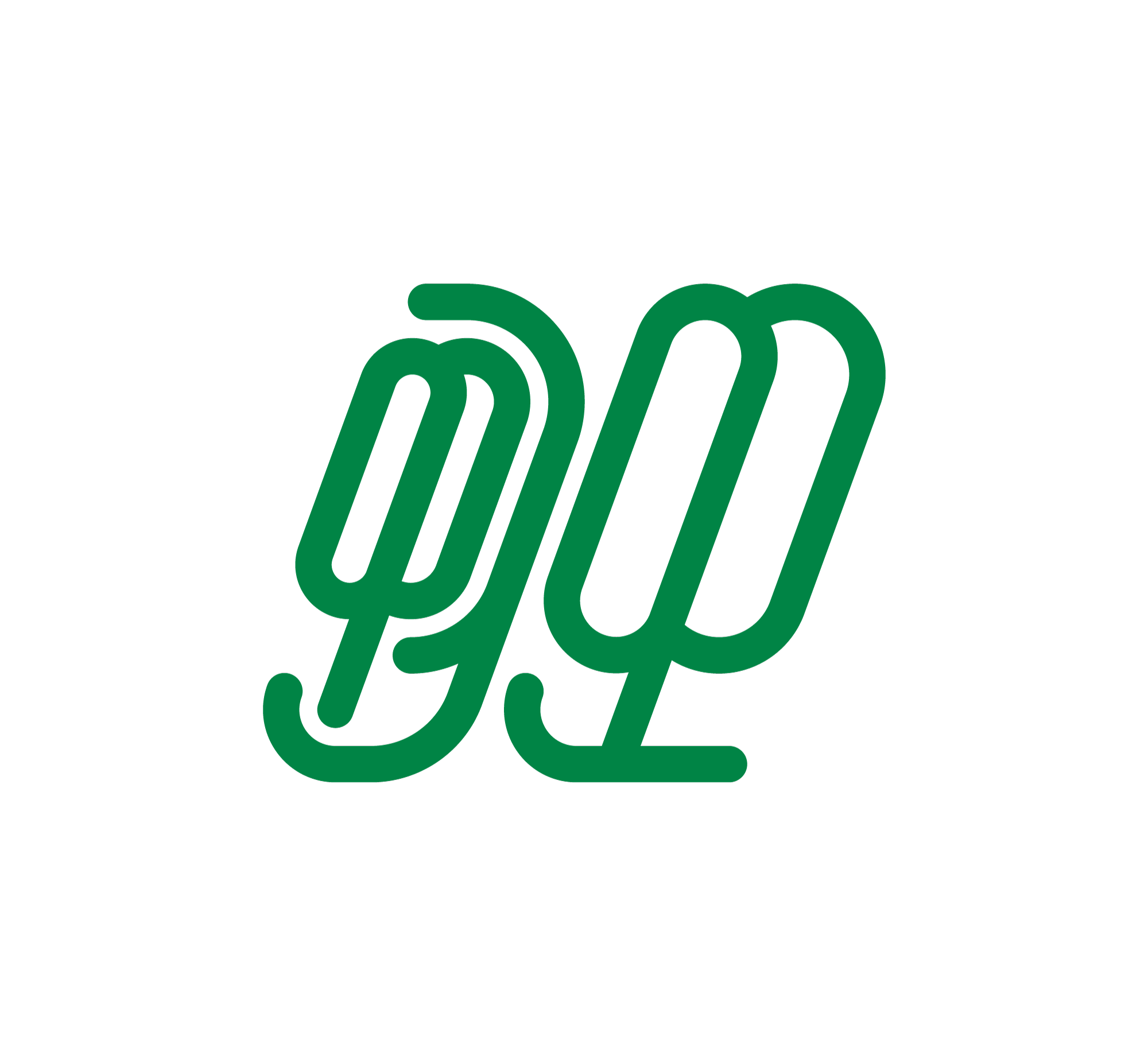 Ждем Вас в институте
на направлении группы научных специальностей 
«Информационные технологии и телекоммуникации»
Образовательная программа
«Управление в организационных системах»